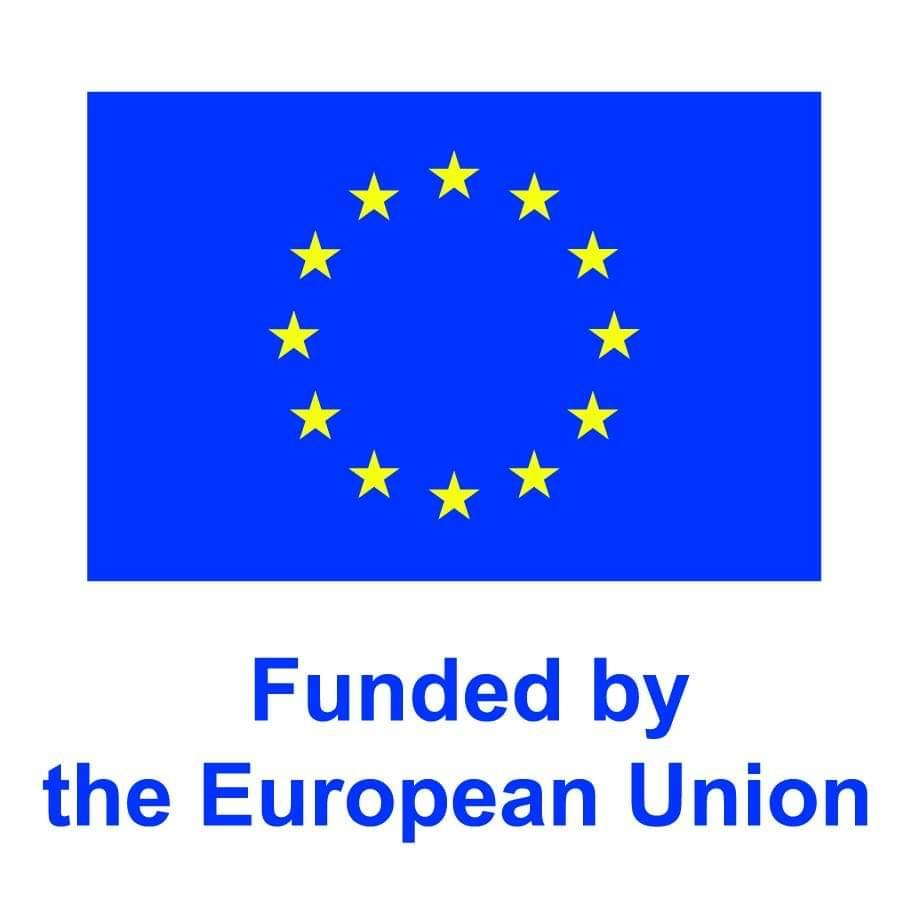 Erasmus+Latvia 2023
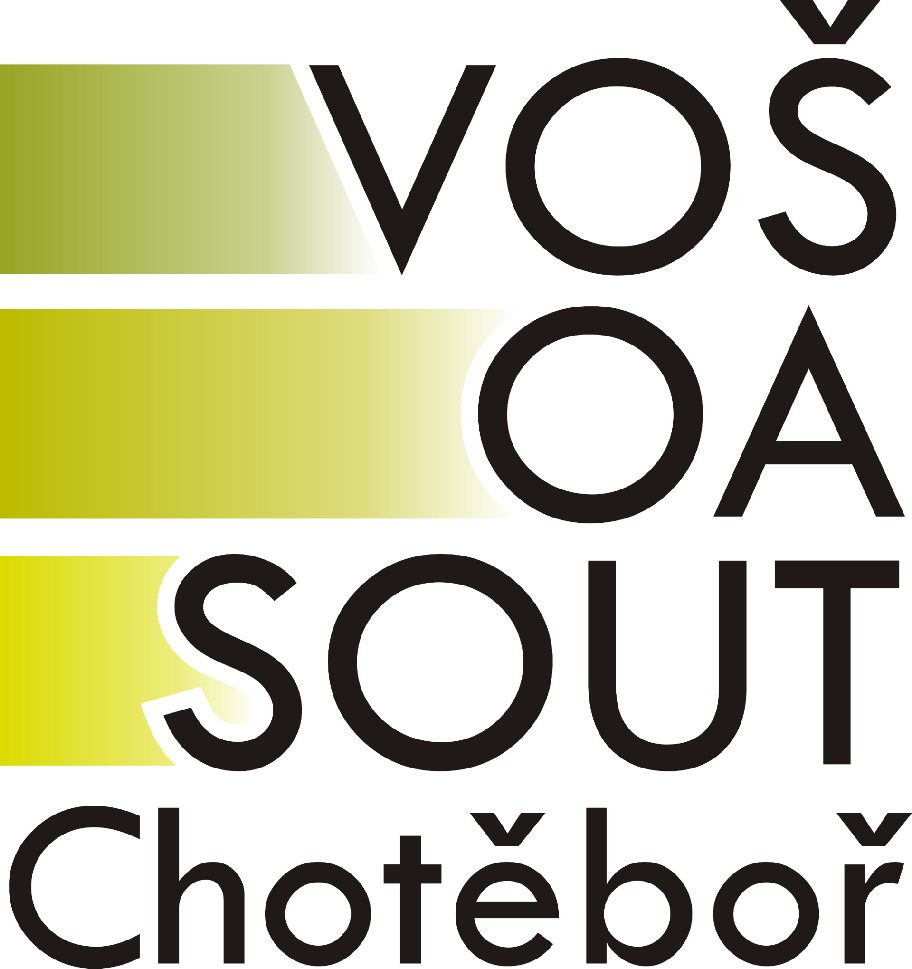 Wood processing industry and school work experience in school workshops
AM Furnitúra
My work : I watched how someone worked and wrote down the time for how long an operator did the work.
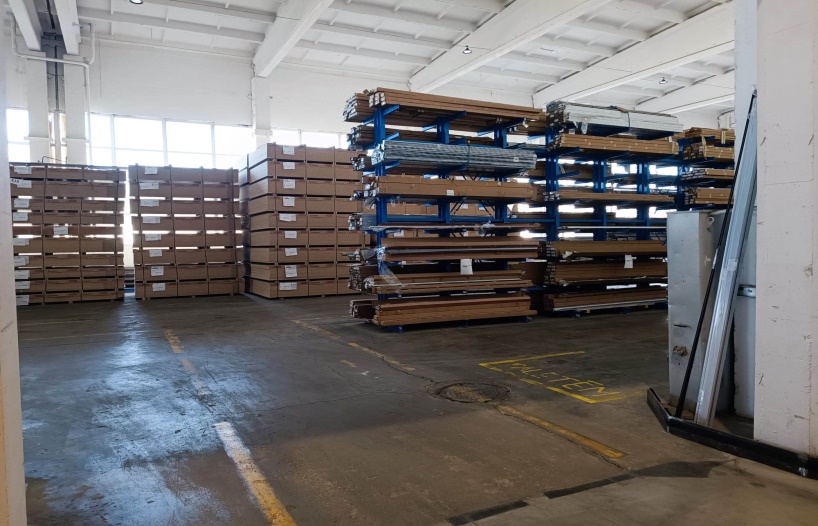 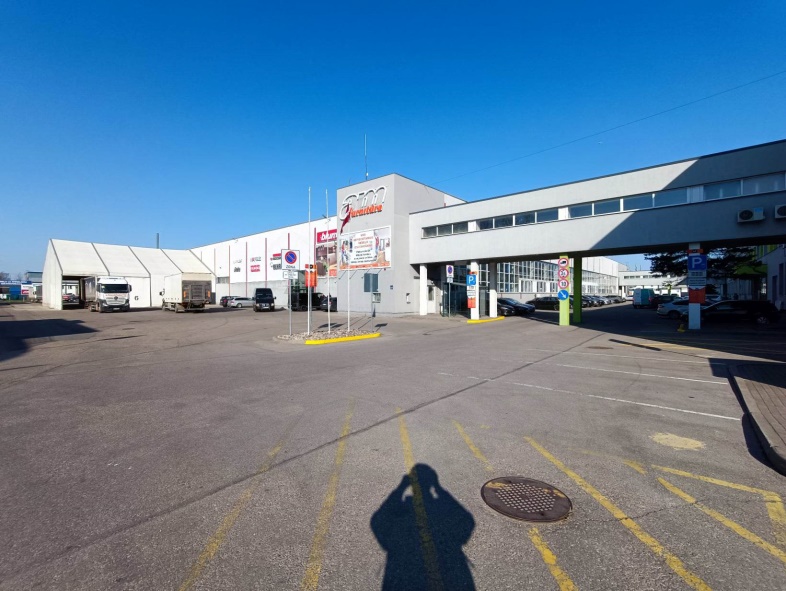 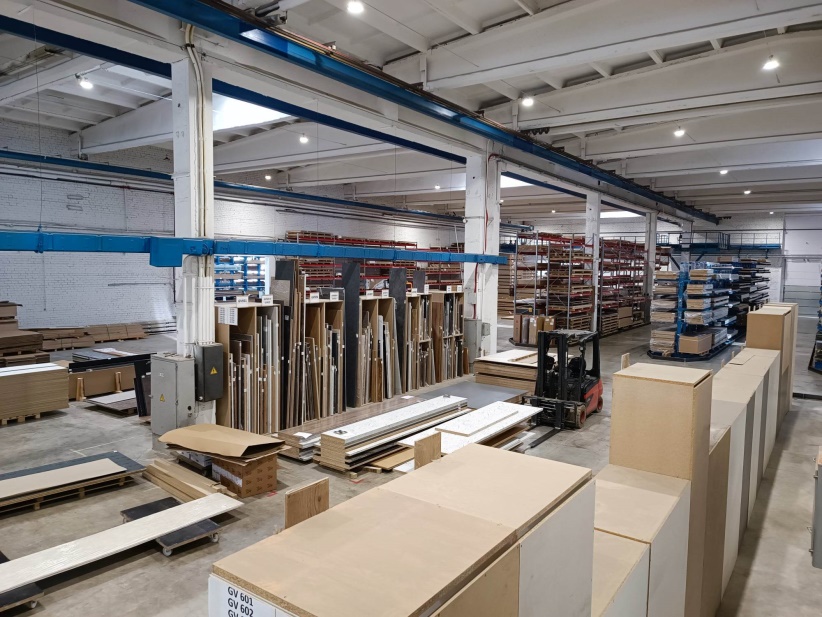 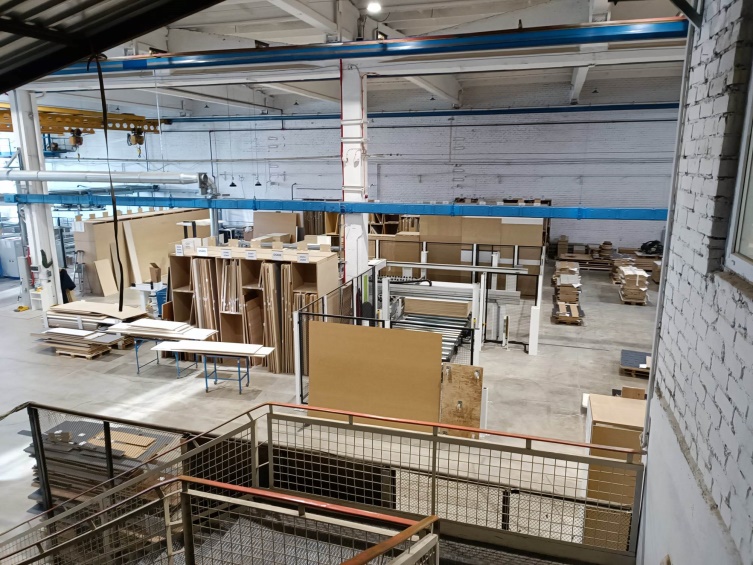 Attending schools in Riga
First school: Riga State Technical University, Press  Center
                        - I sat in on a Latvian class.

Second school: Riga Technical college
                        - Finally, I had experience work in a workshop.

Third school: Technical school of arts and media in Riga
                        - Quite interesting. Before I went to technical college in Chotěboř, I had wanted to become an artistic joiner.
First school in Riga
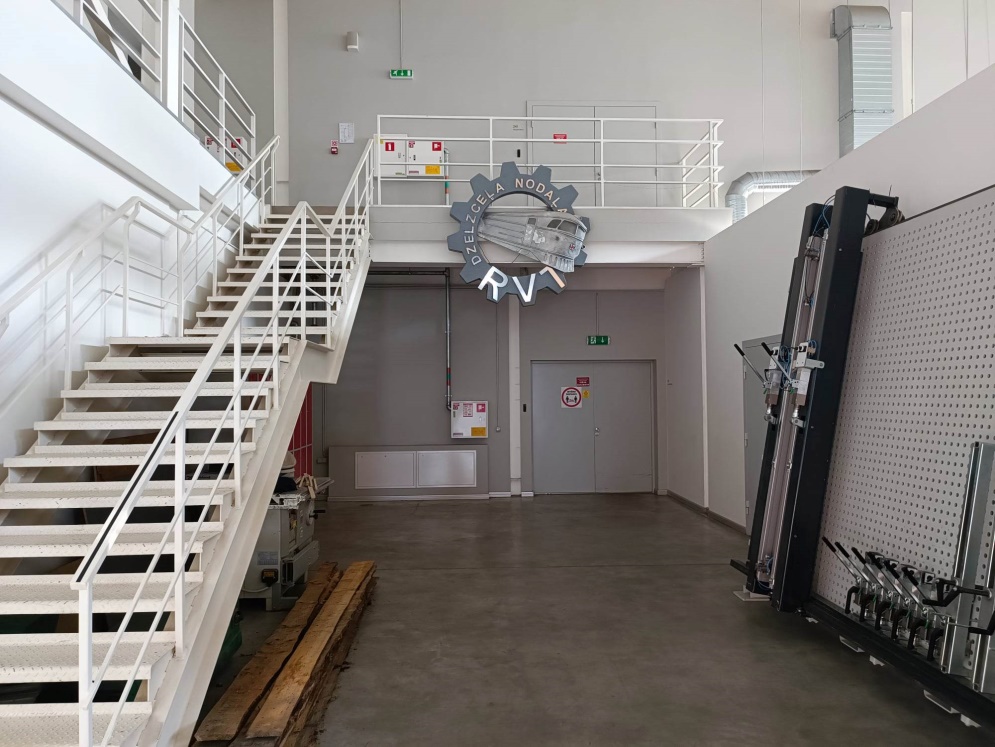 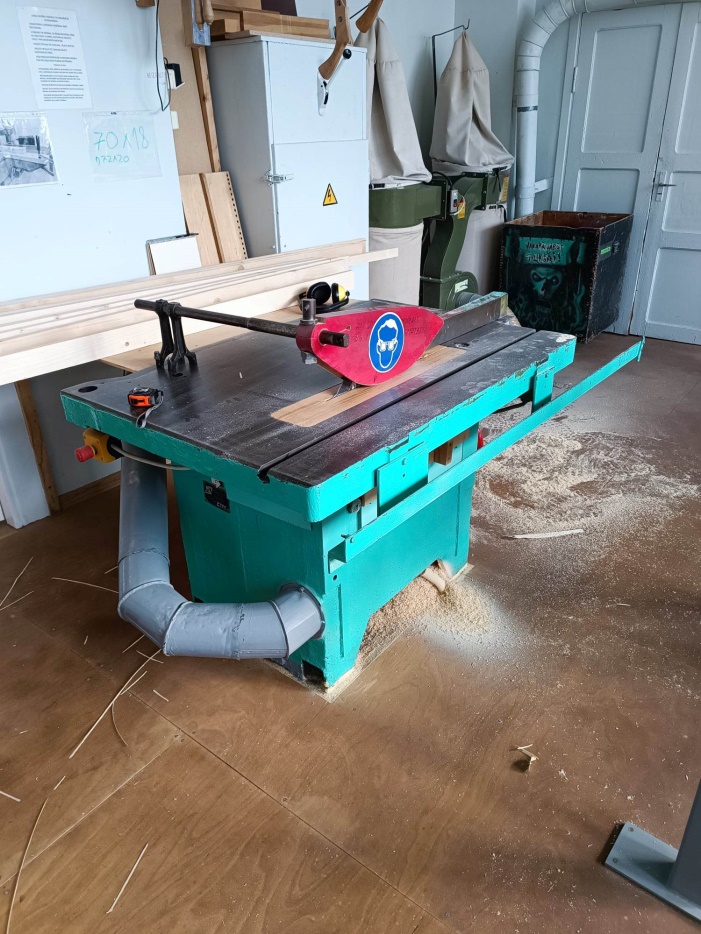 2nd school
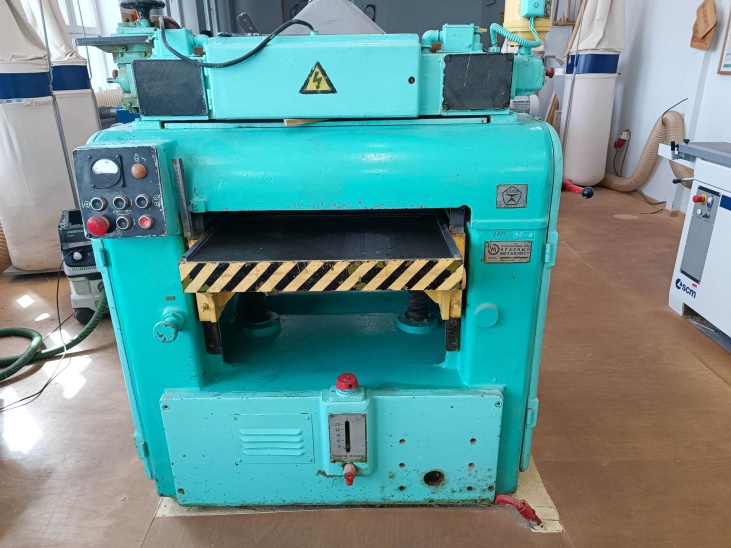 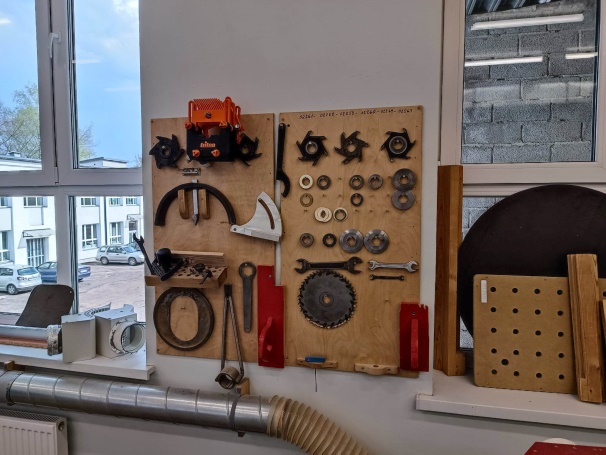 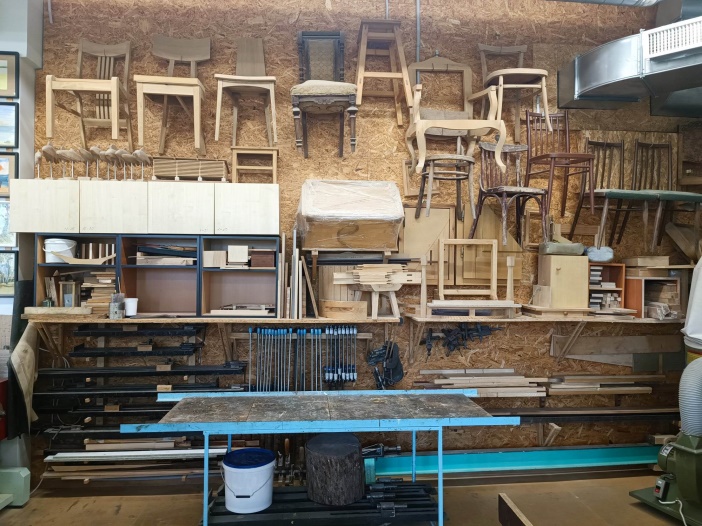 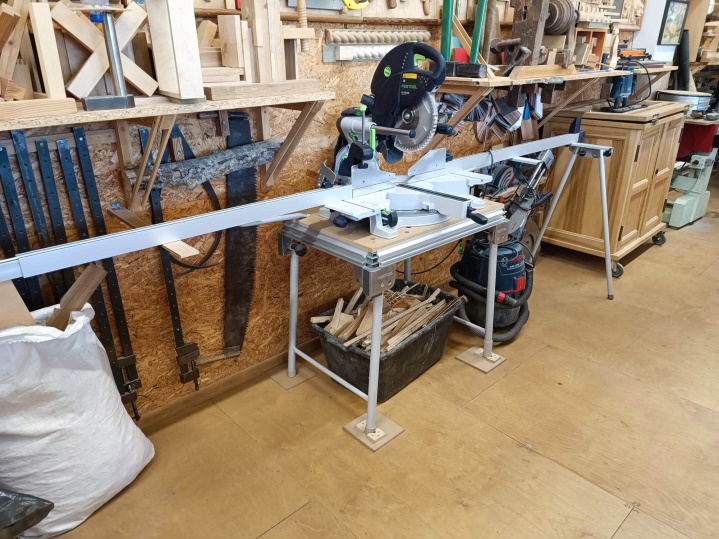 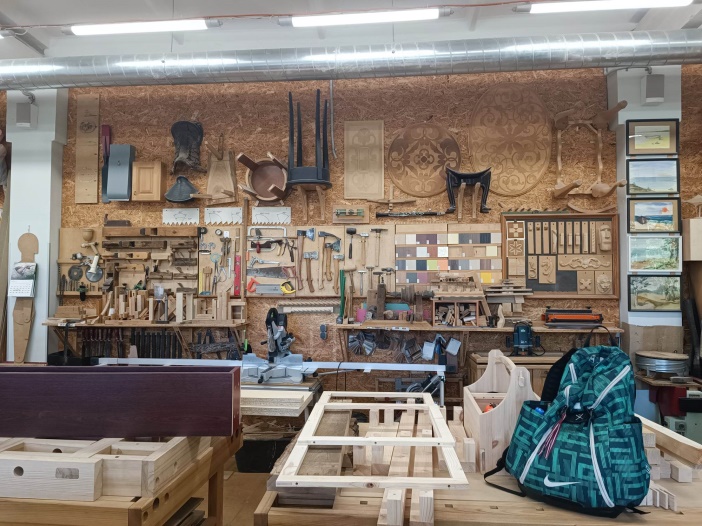 3rd school
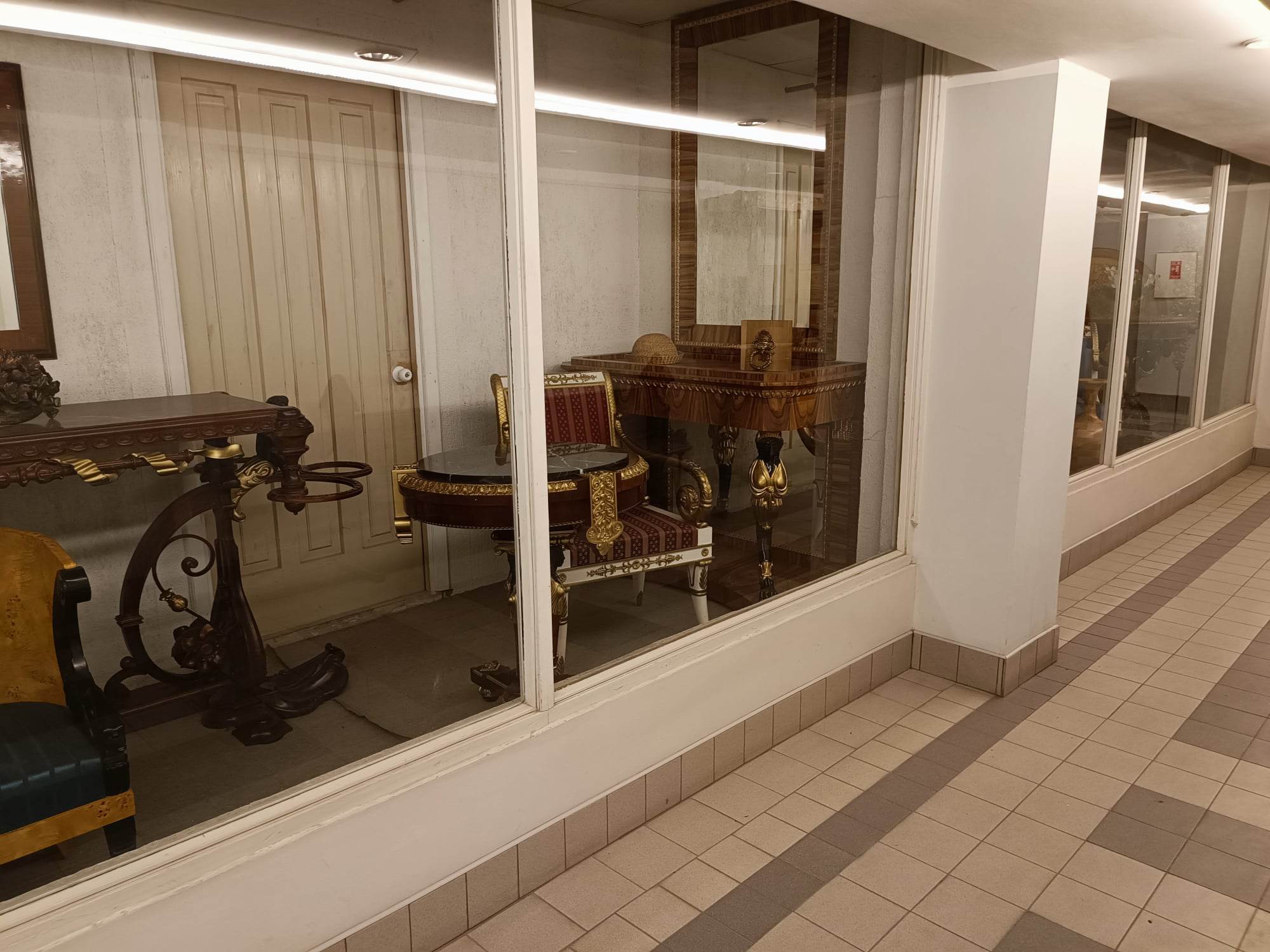 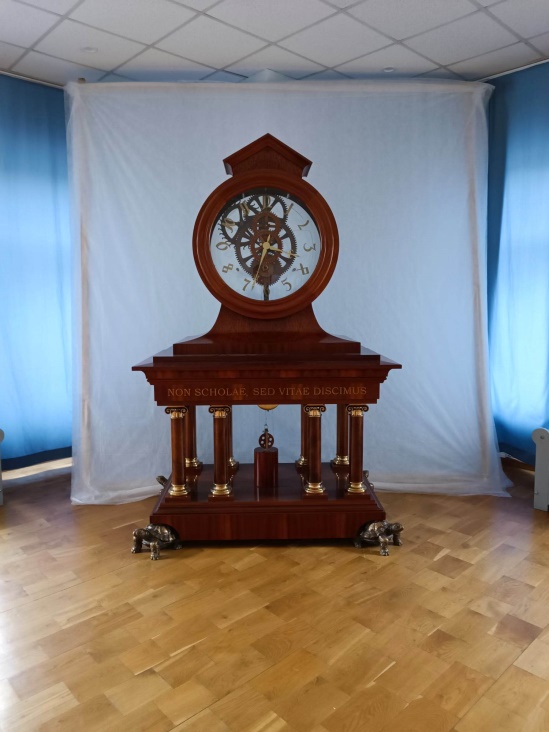 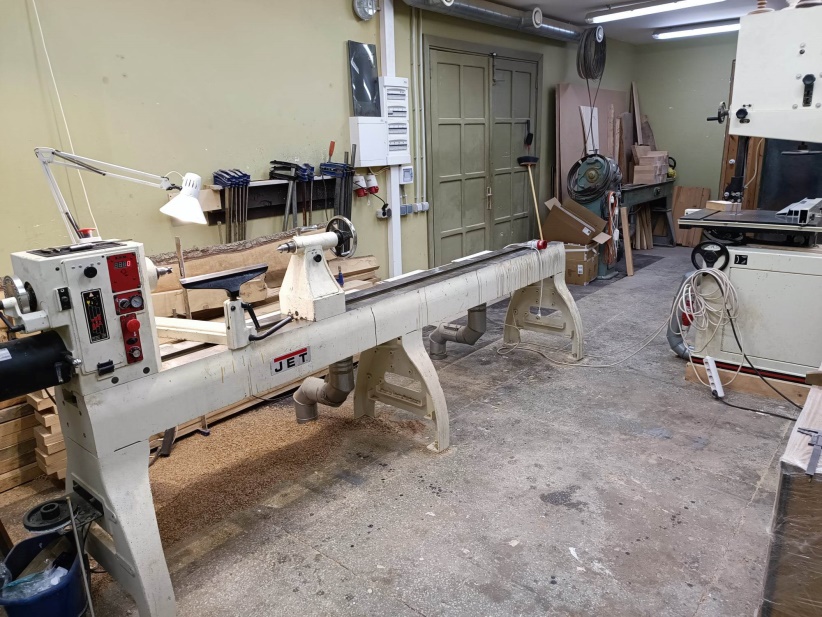 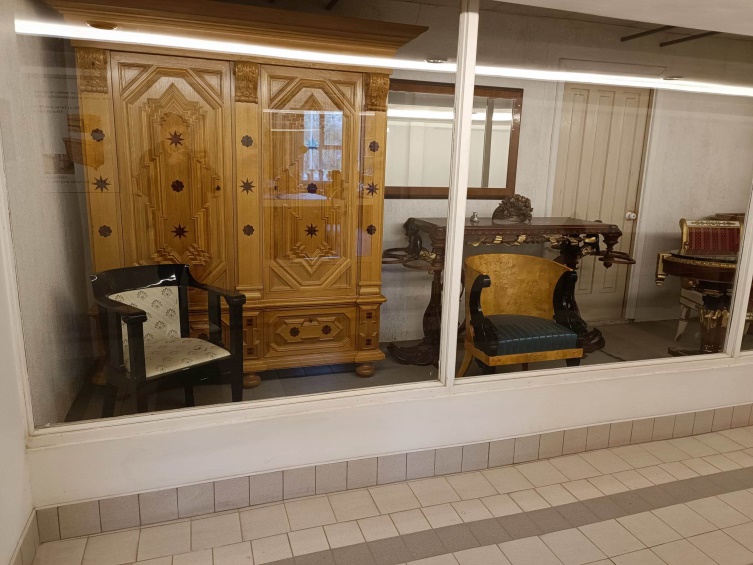